Pharmaceutical Technology Lab.
Third stage
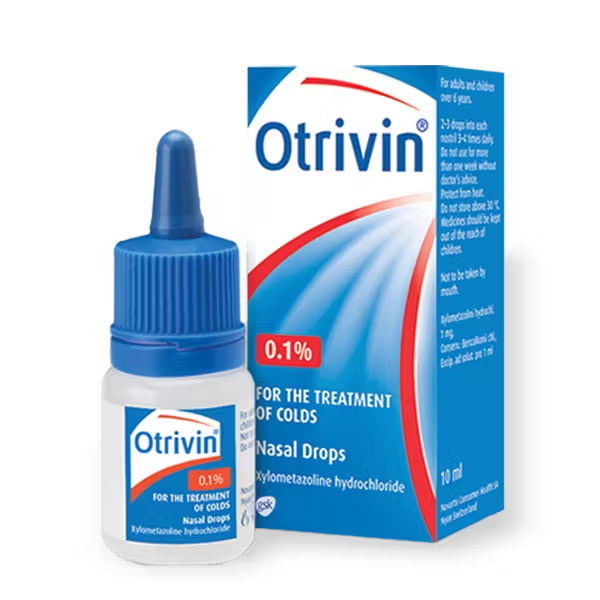 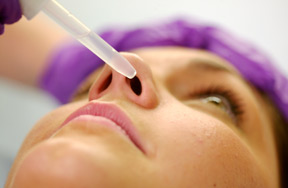 Nasal  Drops
Lab. 2
Nasal drops
Nasal drops are aqueous or oily sol. Which are designed to be administered to the nasal passages in drop or spray form . They are commonly used for their antiseptic ,local analgesic or vasoconstrictor  properties

Nasal drops must be isotonic with nasal secretion and have the same pH of nasal secretion.
Ephedrine nasal drop
Rx
Ephedrine HCL             500 mg
NaCl                               500 mg
Chlorobutol                  500 mg
D.W                    Q.S      100 ml
Mitt.50 ml
Sig. two drops to be placed into each nostril as directed 

Procedure 
Dissolve 250 mg of chlorobutol in 37.5 ml of hot water 
Add 250 mg of ephedrine HCl and 250 mg of NaCl to the solution 
Complete the volume up to 50 ml by water
Notes:-
Ephedrine HCl used as vasoconstrictor (decongestant)
Chlorbutol has low solubility in water but it is more soluble in hot water.
Chlorbutol used as preservative, antiseptic ,mild sedative , local analgesic .
Sod.chloride used to maintain osmotic pressure.
Ear drops
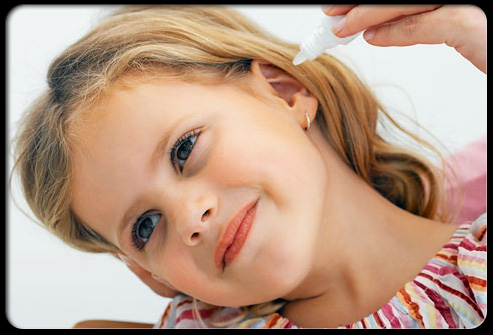 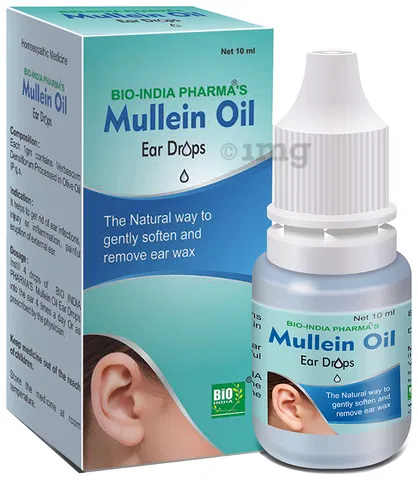 Ear drops
These are mostly simple solution of drugs dissolved in suitable solvent(s) applied into ear  by dropper.

Example on solvent:  glycerin , propylene glycol , alcohol , water or alcohol – water mixture )

Ear drops used as antibiotic ,wax softener ,cleansing solution.
Sodium bicarbonate ear drop
Rx
Sod.Bicarb.                         5g
Glycerin                             30 ml
D.W                     Q.S            100 ml
Ft. mist
Mitt   50 ml
Sig. as directed

Calculation:
Factor = 50/100 = 0.5
Sod. bicarb.= 5 x 0.5= 2.5 g
Glycerin 30 x 0.5 = 15 ml
D.W 100 x 0.5= 50 ml
50 x ¾ = 37.5 ml  
37.5 - 15 ml= 22.5 ml of DW used to dissolve sodium .bicarb.
Procedure
Dissolve 2.5 gm of Sod. Bicarb in 22.5 ml of D.W.
Add 15 ml of glycerin.
Complete the volume up to 50 ml by D.W.

Notes:-
 nasal drops used internally while ear drops used externally because the outer ear is a skin covered structure and susceptible to the same dermatologic condition as other parts of the body’s surface  
Sod. Bicarb. Used for softening the wax 
Glycerin used as preservative and lubricant , it increase the viscosity so it give suitable time for drug to be effective 
Sod.Bicarb.ear drop should be freshly prepared
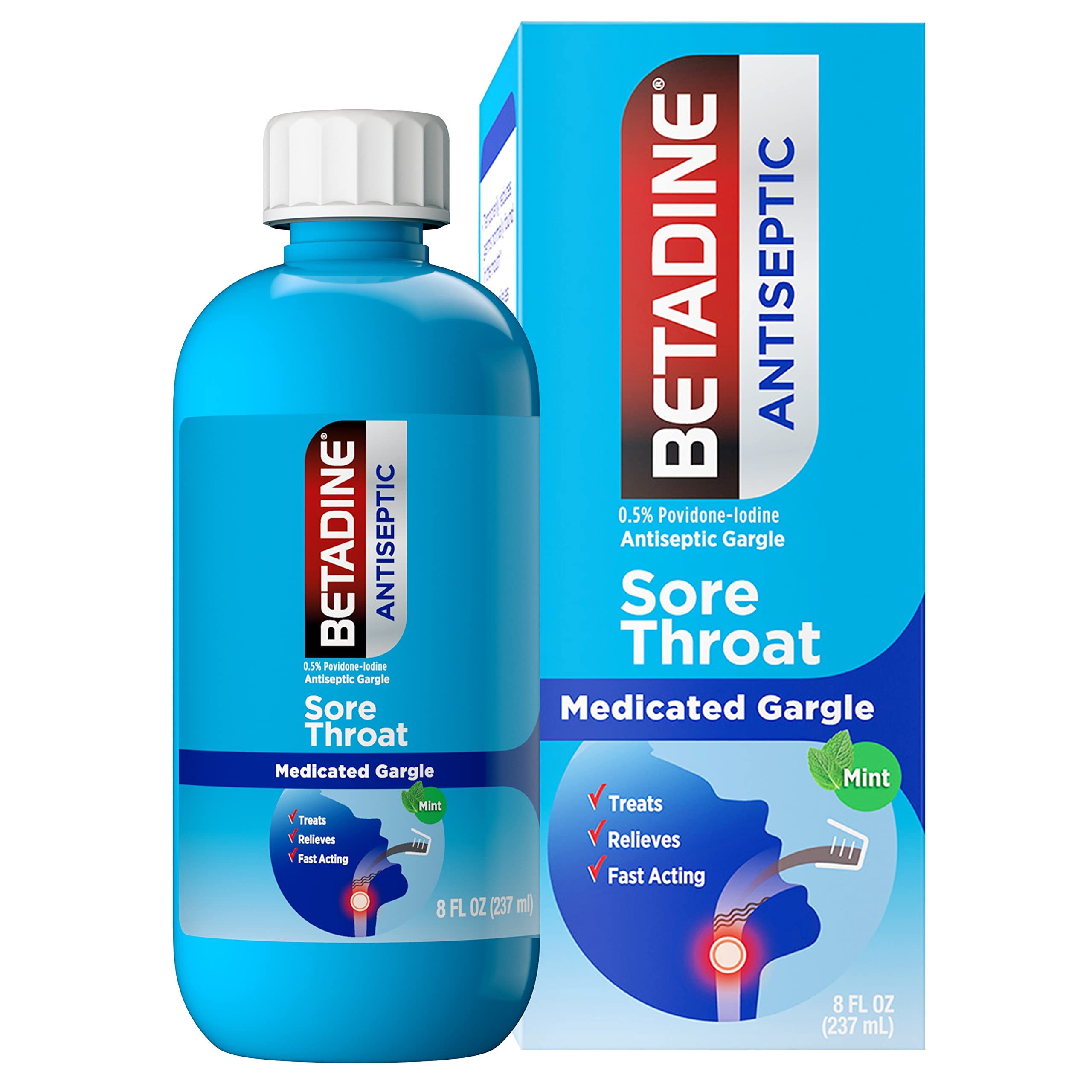 Gargles
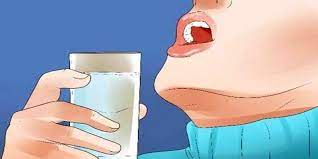 Gargles
Gargles are aqueous solution used for treatment of pharynx and nasopharynx by forcing air from lung , it is held in throat for few moments then thrown out of the mouth. They are usually diluted with water before use such as phenol gargle .
Potassium chlorate and phenol gargle     B.P.
Rx
Potassium Chlorate                                 3 g
Patent blue v                                            2 ml
Liquid phenol                                           1.5 ml 
D.W                           Q.S                           100 ml

Sig.     1table spoonful in half glass of warm water
procedure
Dissolve the potassium Chlorate in about 15 ml of warm water.
Cool before  adding  the liquefied phenol (very caustic).
Add the dye solution, filter if necessary.
Complete the volume by D.W.
Note:-  
Stock solution of patent blue V contain 60 mg /100 ml
60 mg                             100 ml
X                                         2 ml
X= 1.2 mg
Pot. Chl. used as anti-inflammatory.
Patent blue used as coloring agent.
Liquid phenol used as antiseptic.
Mouth wash
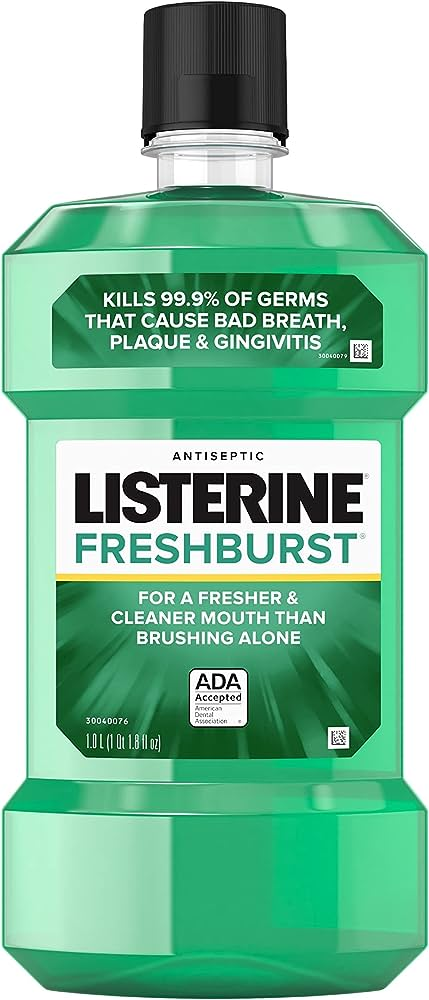 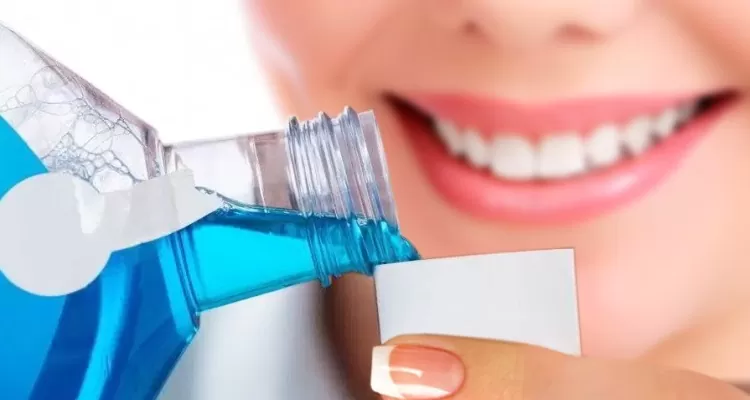 Mouth Wash
Mouth wash:- are aqueous solutions, most often used for their deodorant ,refreshing or antiseptic effect. They may contain alcohol, glycerin, sweetener and flavoring agent.
Compound sodium chloride wash. B.P.
Rx
NaCl                                      1.5 mg 
Na.bicarb                              1 mg
Pepp. water     Q.S               100 ml
Sig. to be used with equal volume of warm water
Procedure:- 
By simple sol. Method
Note:-
Mouth washes are usually less medicated and more flavored than gargles.